New g-2 experiment at J-PARC
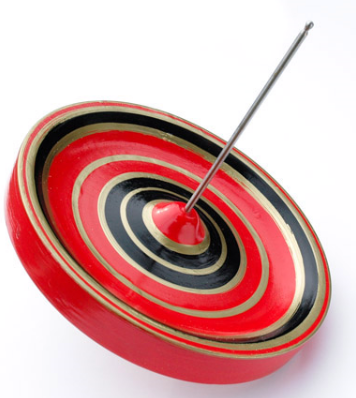 October 14, 2009

Tsutomu Mibe (三部　勉）
KEK
tsutomu.mibe@kek.jp
1
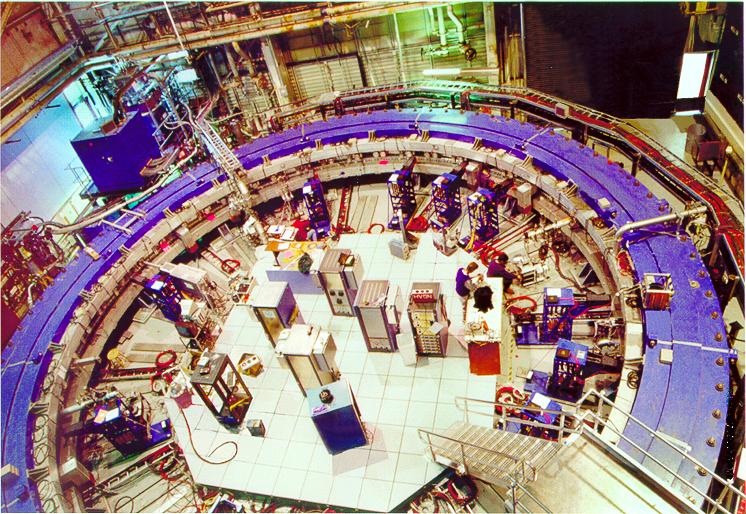 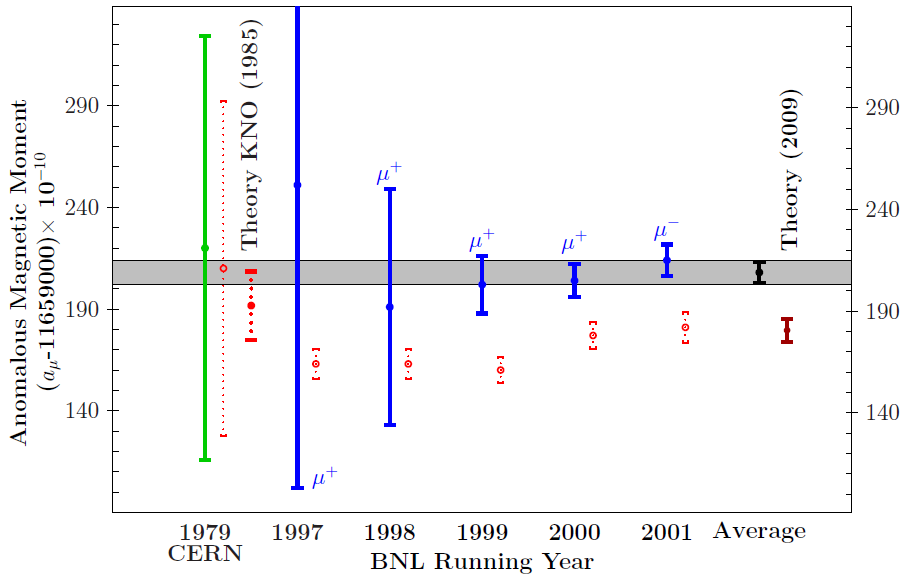 +e+e- data
Experiment
Confirmation(s) of the discrepancy by future experiments  are extremly important.
Coutecy F. Jergerlehner, arXiv:0902.3360
Muon anomalous spin precessionin B and E-field
Precession frequency



Focusing electric field to confine muons in the storage ring.
At the magic momentum
1/(g2-1) = am
g = 29.3, p = 3.094 GeV/c
EDM term can safely be neglected in g-2 measurement.
3
New approach:Going to lower momentum
Disadvantages
No longer at magic momentum.
Muon decays more quickly.

… However, experimental apparatus can be compact.
Better accuracy of B-field, e.x. 1 ppm local accuracy with MRI application
Stronger B-field, i.e. more precession
Better environmental control
temperature, EM noise shielding etc.
Completely different systematics than the BNL E821

Ok, but how do we deal with the b×E term?
Zero electric field
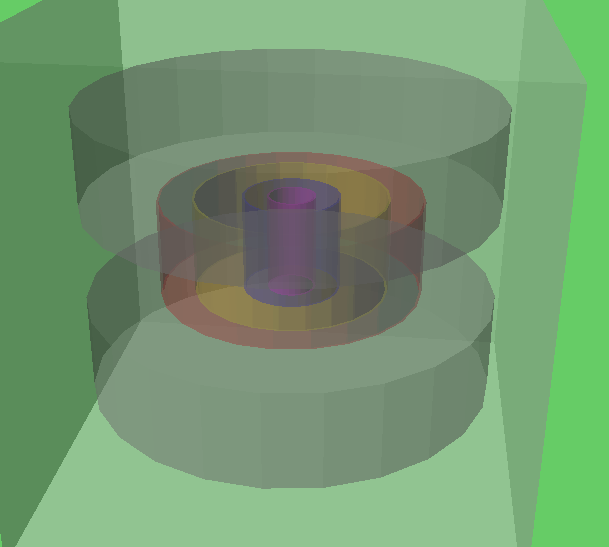 80 cm
Compact g-2 ring
H. Iinuma
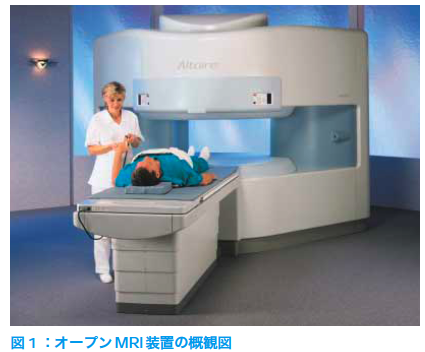 Hitachi co.
4
Another way to vanish the bxE term
Zero Electric field
Equations of spin motion is as simple as those at the magic momentum
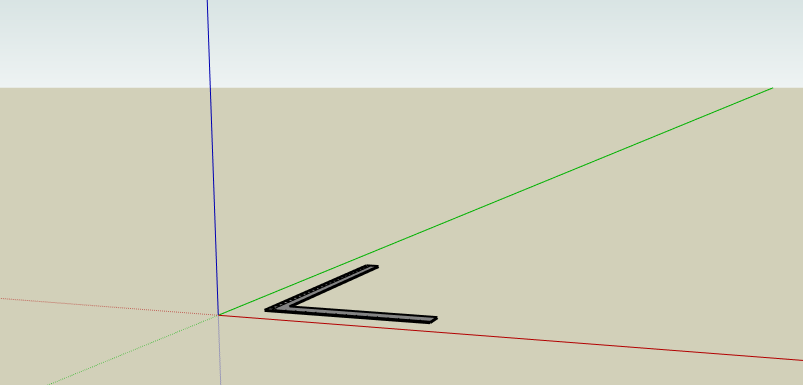 spin motion
muon orbit
muon
Fine, but how do we confine muons without focusing E-field? 
 Re-acceleration of ultra-slow muons
5
Ultra-slow muon
Surface muon beam
Polarization ~ 100%
Momentum p(m+) ~27 MeV/c
Muonium production
Surface muon stops in the target
Formation of muonium by electron capture
Thermal diffusion to vacuum 
r Mu(E) = exp(-E/kT)
p ~ 2.6 keV/c (pT ~ 2.1 keV/c) @300K
Laser resonant ionization
1S2Punbound
122nm(Lyman-a)+355nm

Initially realized at KEK,  a dedicated BL operated at RAL ~20 m+/sec
-V
GND
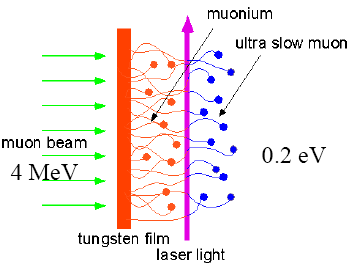 Mu (m+e-)
surface
Production Target
Laser
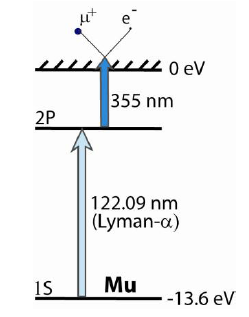 Re-acceleration to 300 MeV/c  pencil muon beam pL/pT ~10-5
6
New Generation of Muon g-2@J-PARC
New generation of muon g-2 experiment is being explored at J-PARC
To establish the deviation by improving the statistics and systematics
To further explore new physics 
With completely new technique
Off magic momentum with 
  ultra-cold muon beam at 300 MeV/c
Stored in ultra-precision B field 
without E-field so that the b x E term 
drops
Muonium
80 cm
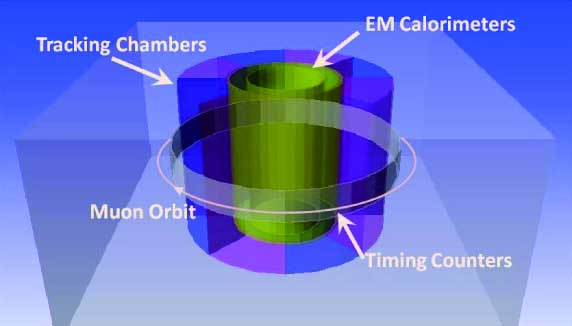 H. Iinuma
Laser
Primary
production
target
Muonium
production
target
Ultra Cold 
Muon Beam
(m+  106/sec)
Proton beam
(3 GeV, 1MW )
Surface Muon
(~30 MeV, 4x108/s)
Muon Linac (300 MeV/c)
Expected g-2 “Wiggle Plot”
P=300 MeV/c, B=3T
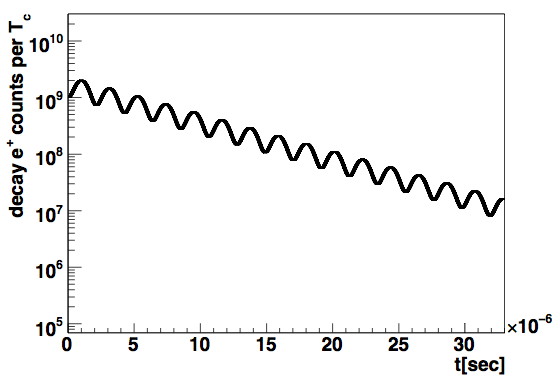 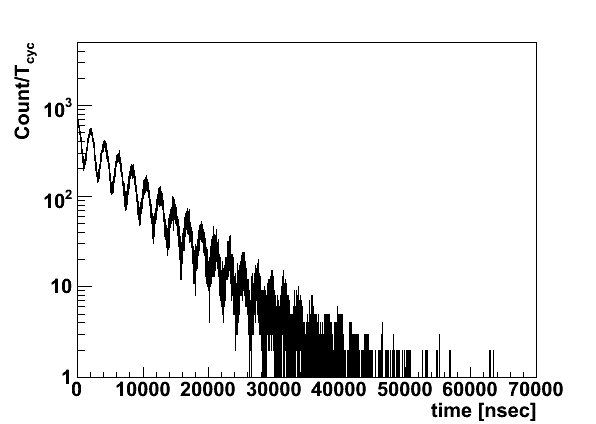 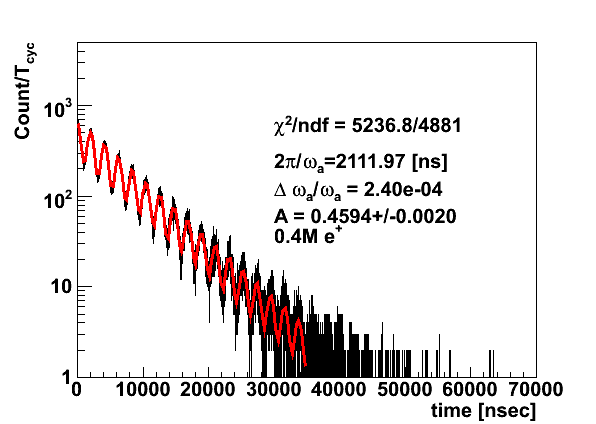 Statistical precision (1 year)
m+ in storage ring  1.21013  
detected e+ decay  1.51012
dam = 0.11ppm
H. Iinuma
8
Collaboration
Letter of intent submitted to J-PARC PAC (July 2009)
Naohito Satio (KEK) (contact person)
45 authors
14 institutions
Collaborators increasing since then

Full proposal is being prepared

Proto-collaboration meeting in November
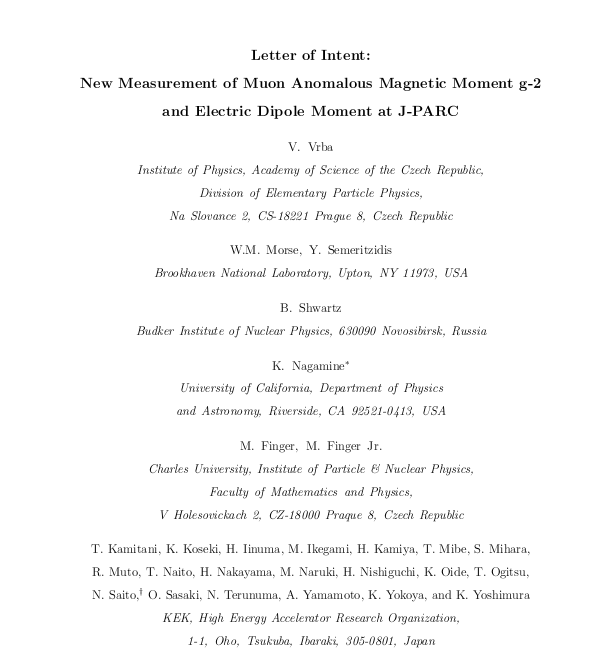 9
J-PARC at Tokai, Japan
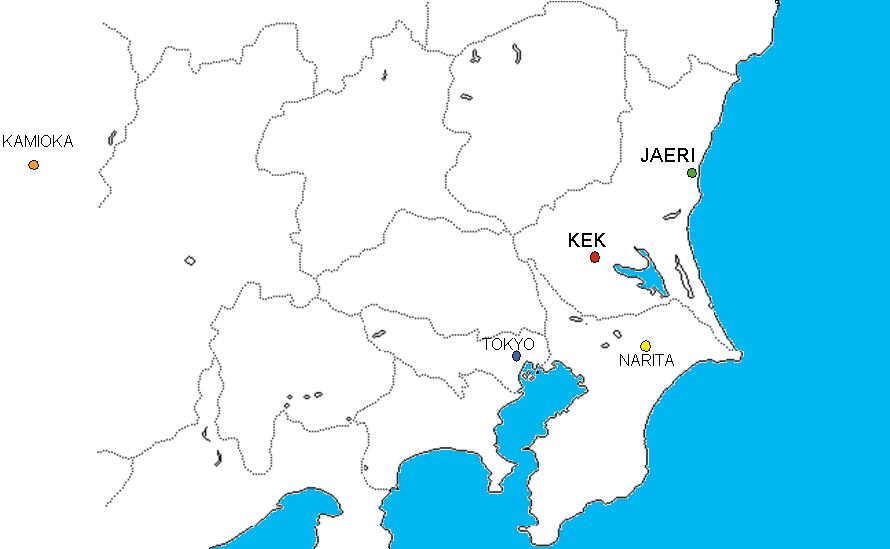 295 km
J-PARC
1 hour
Tsukuba
Pacific
Oscan
10
Aerial view of J-PARC
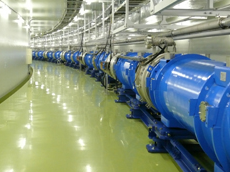 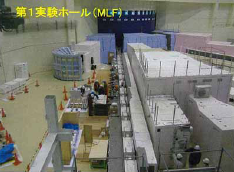 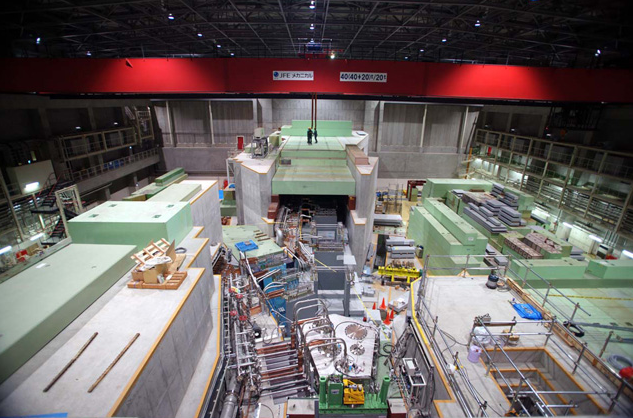 11
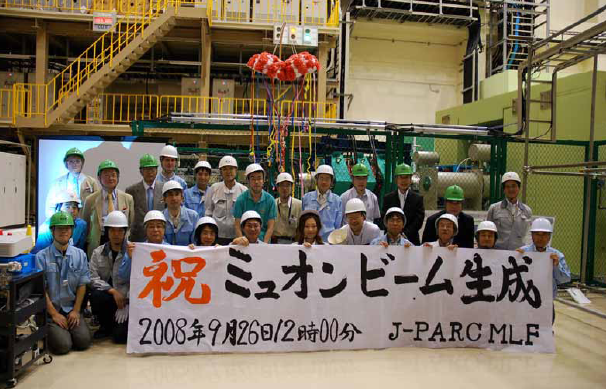 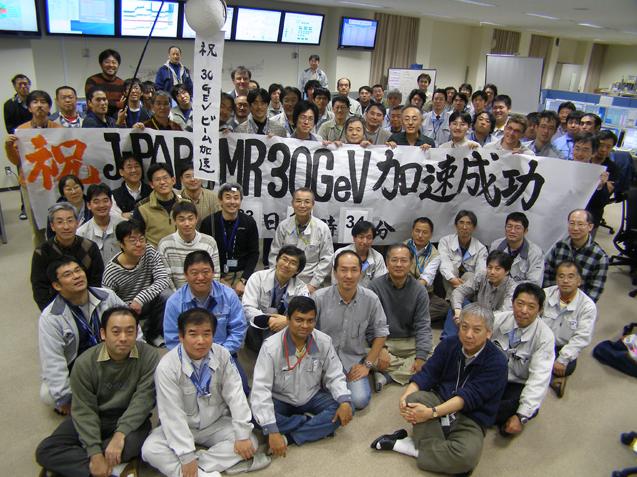 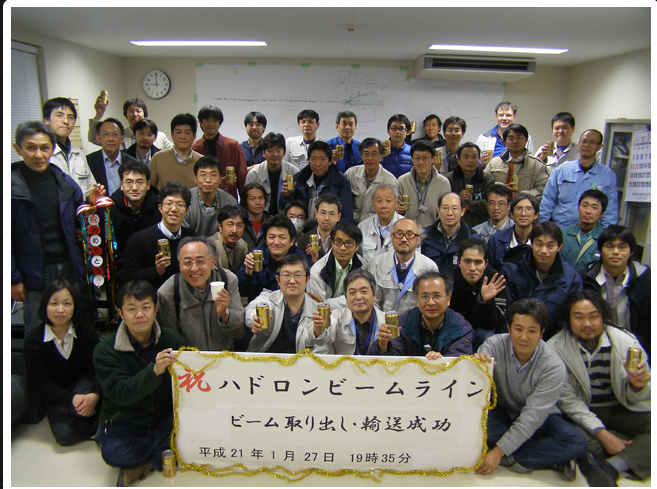 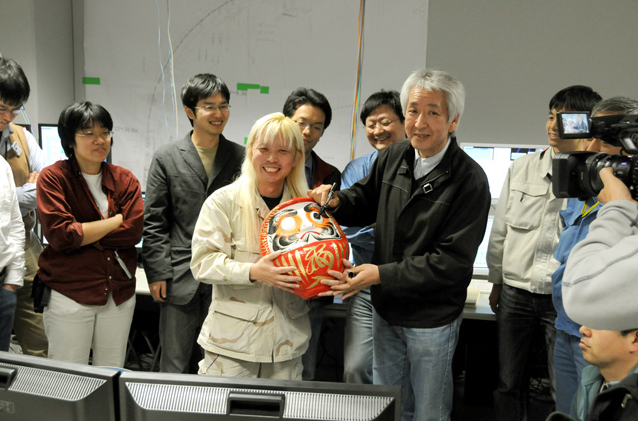 12
Muon beamlinesin material and life science facility
R. Muto
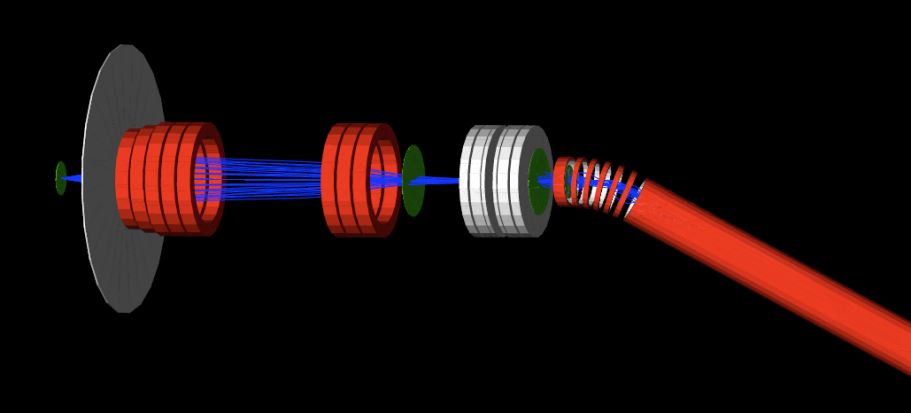 3 GeV proton
?
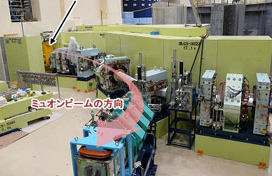 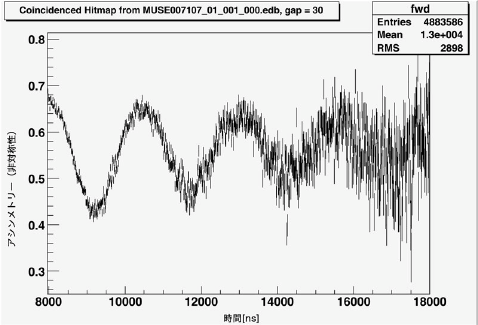 mSR in Al
Coutecy of MLF muon group
13
Muon source
40000 times more muons than RAL is required.
Muonium production
Laser ionization
Upto 300 times more surface muons are expected at J-PARC.
Colder muoniums (2000K  300K)
High density aerogel (RIKEN/Chiba-U)






Measurement of yield, and space-time  distributions @TRIUMF
High power laser (RIKEN)
100 times higher power.
Linearity probably holds (need confirmation by data).





Exercise laser ionization of Mu from a room temp. target.
Plan to do these series of tests at RAL
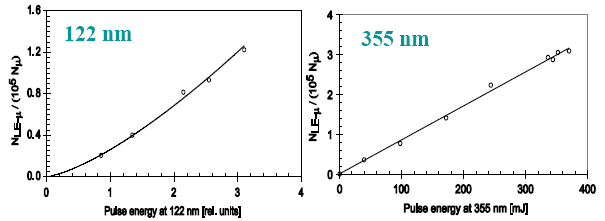 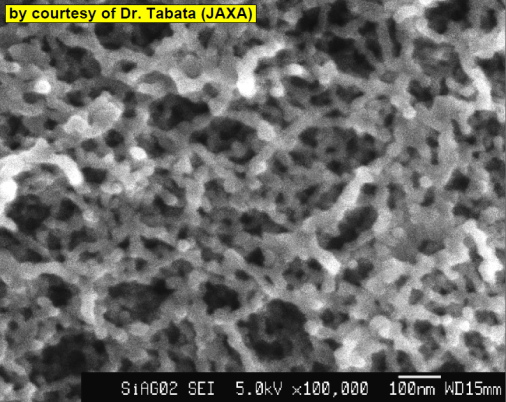 14
Linac, storage magnet, detector
Ikegami, Kamitani
Conceptual design of the linac
Combination of J-PARC (low-b) + KEKB (high-b) 
Storage magnet
Spiral injection
Ultra precision B-field monitor
Electric field monitor
Detector system
Tracking detector + calorimeter(absorber)
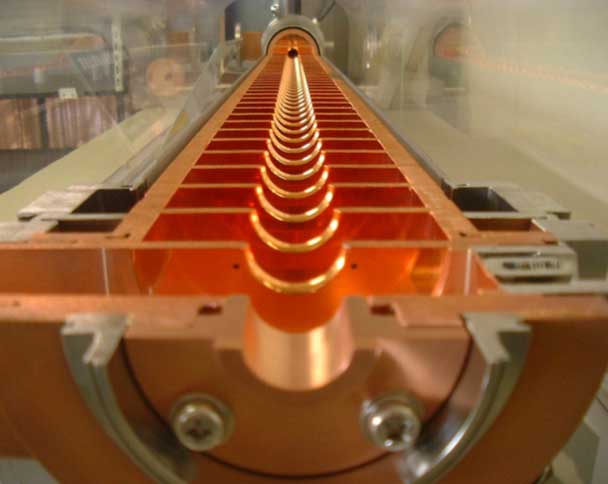 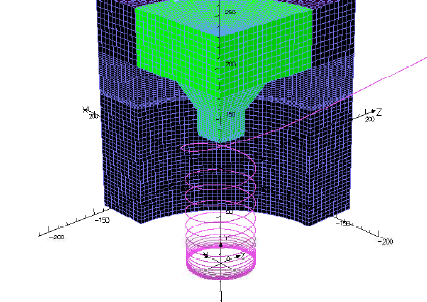 H. Iinuma
15
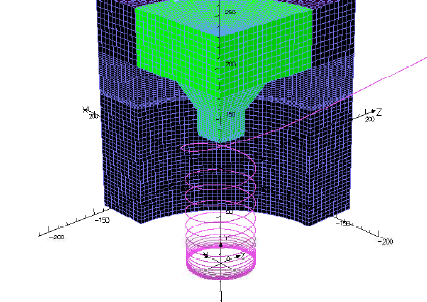 Summary
A new muon g-2 experiment is being explored:
Off-magic momentum
Ultra-slow muon + linac + compact g-2 ring

Complementary to g-2@FNAL

J-PARC is the ideal place to realize such an experiment.

We intend to start the experiment in 5 years!
16
backup
17
BNL, FNAL, and J-PARC
complimentary
18